Bacterial Warfare: Secretion / Sensing Danger
1
Secretion and Translocation systems
Sec-dependent pathway 
the major pathway for all bacteria for transporting proteins across the inner membrane

Types I – Type VII systems 
cross the outer membrane 

all pathways require energy
2
Sec system
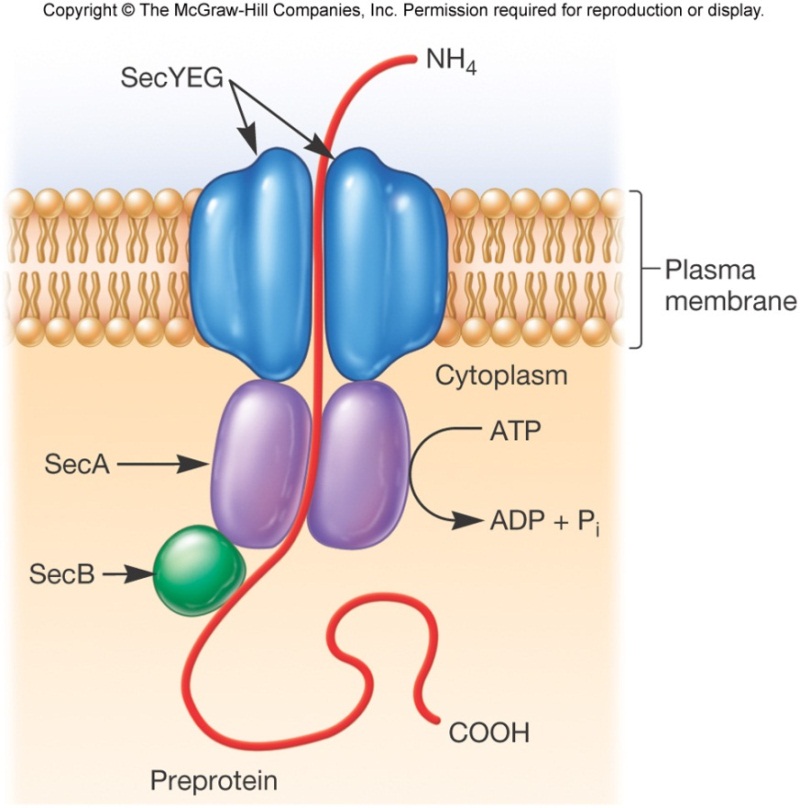 https://www.youtube.com/watch?v=ukUdSZhA8m4
Found in all three domains of life. Unfolded proteins transported across or into 
the membrane. N-terminal signal peptides recognized by chaperones (SecB), 
and cleaved in the periplasm
3
Secretion systems I – V and Tat
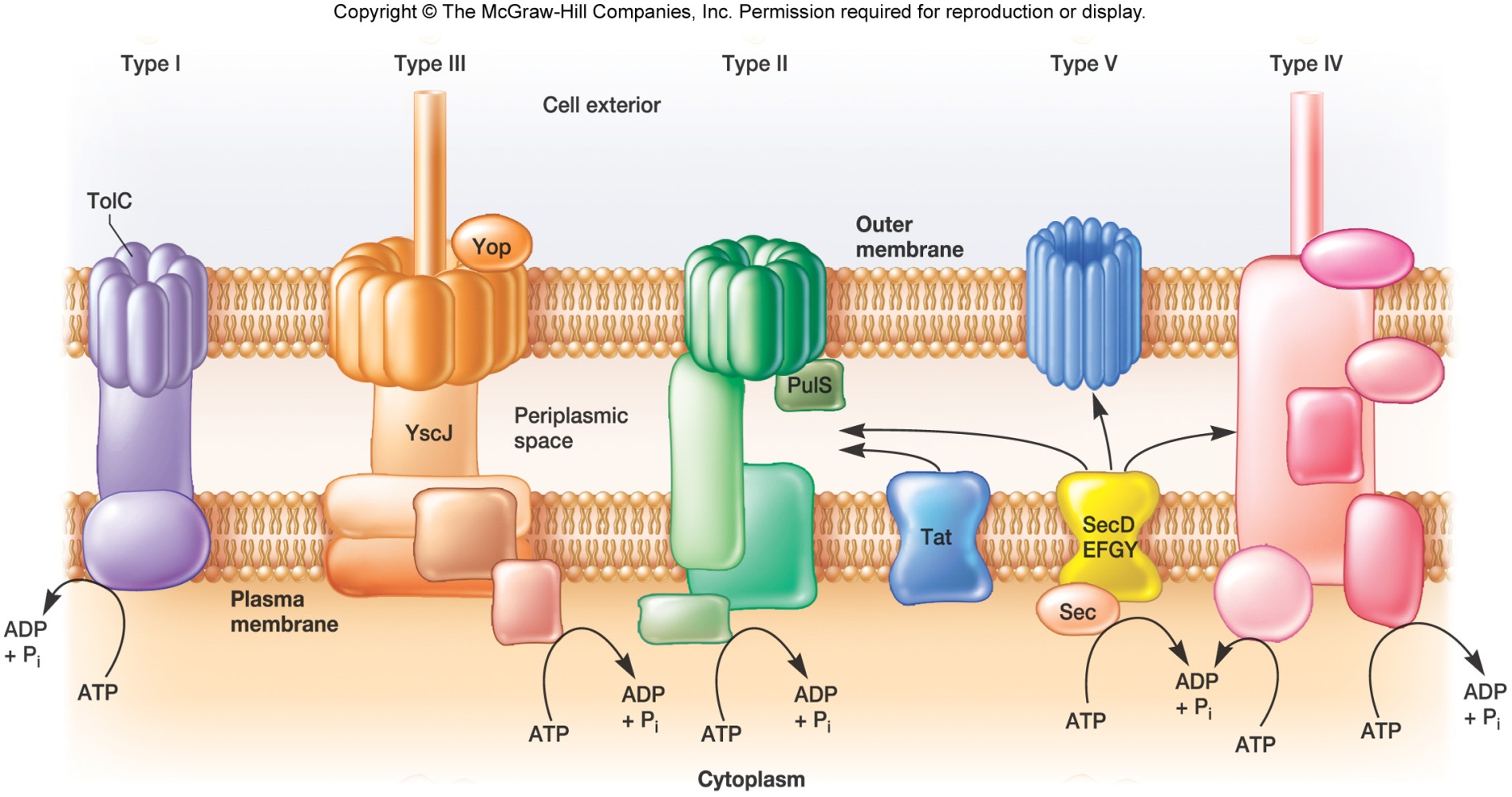 Inserting proteins in the outer membrane: b-barrel Bam complex
http://www.nature.com/nature/journal/v531/n7592/fig_tab/nature17199_SV2.html
4
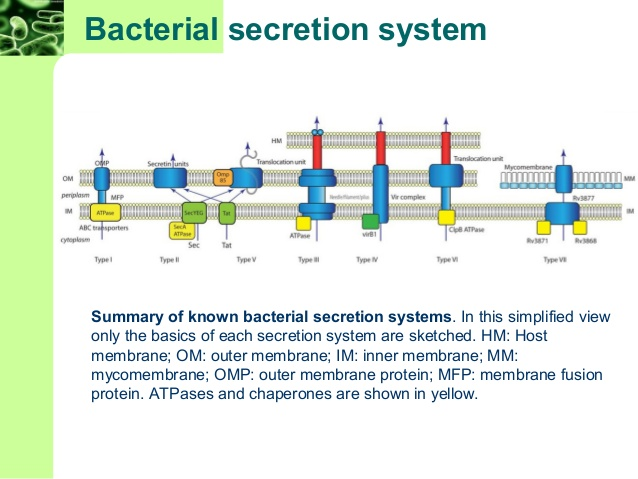 5
17 Å resolution structures of central components of 
S. typhimurium needle & flagella HBB
Flagella
SPI needles
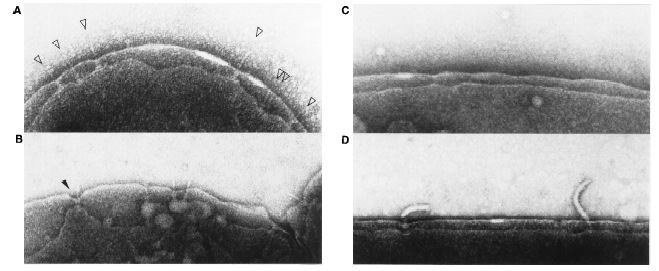 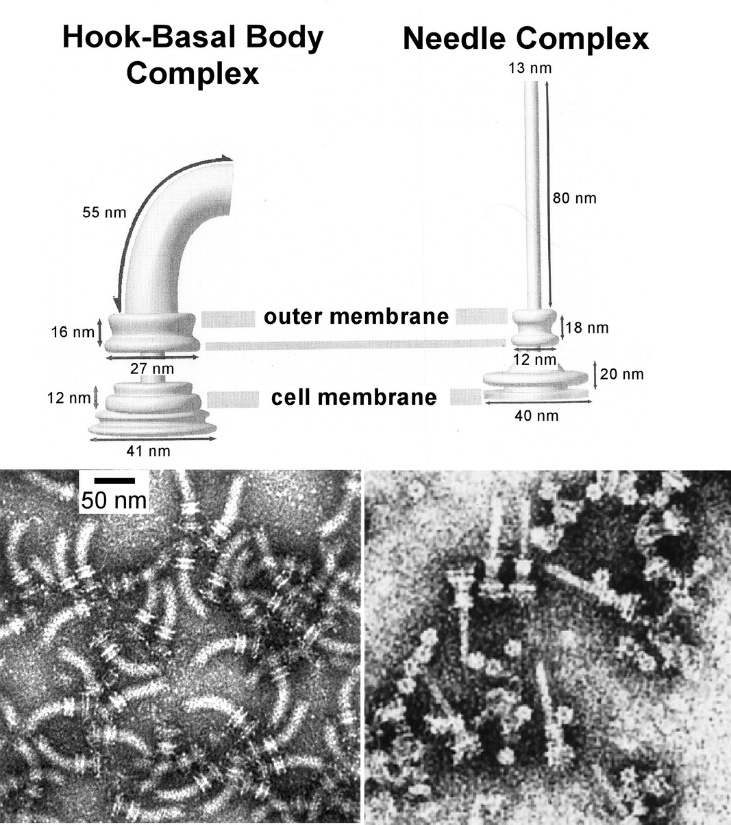 Salmonella typhimurium
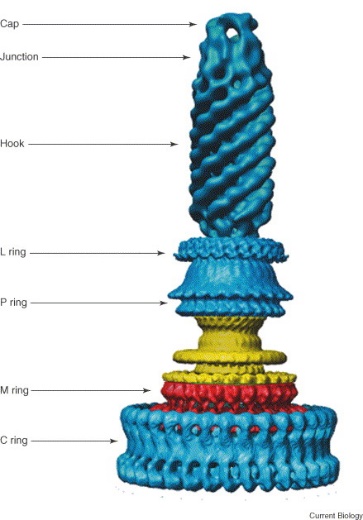 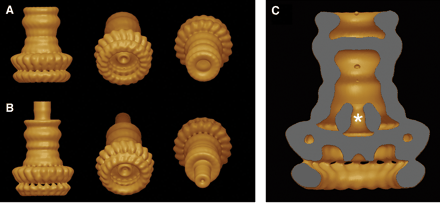 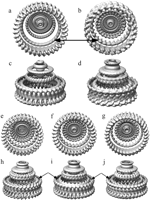 6
Marlovitz et a., Science 2004
DeRosier, J. Bact. 2006
Type VI related to phage tail contractile machinery
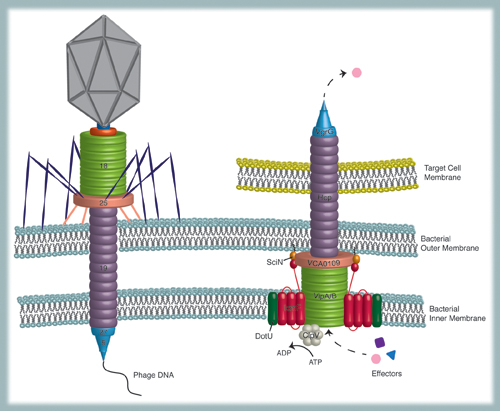 Can kill bacterial as well as eukaryotic target host cells
7
Records, A. R. Mol Plant-Microbe Interac 2011
T6SS targeting pro- and eukaryotic cells
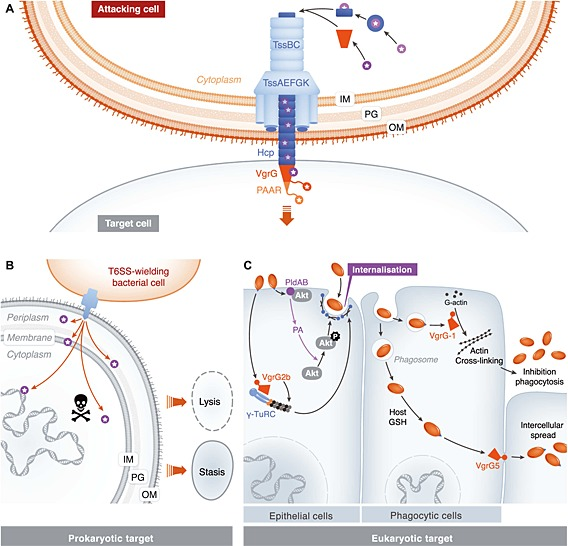 V. Cholerae & P. aeruginosa
Diniz et al., Cell Microbiol. 2015
8
Electron cryotomographic imaging of T6SS structures inside intact V. cholerae cells
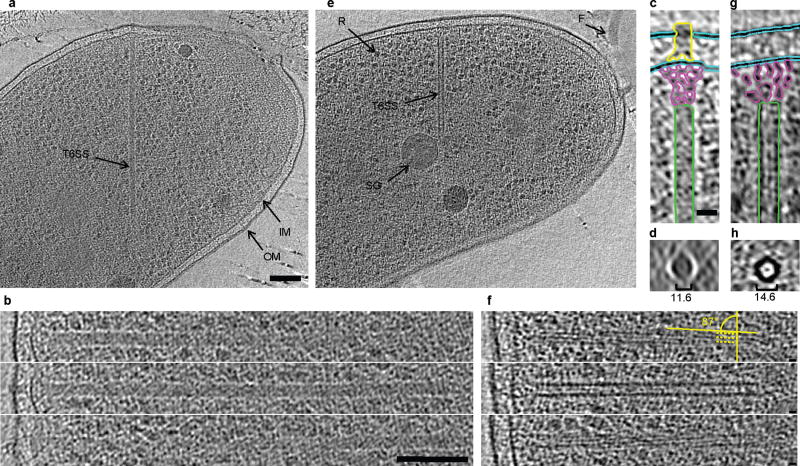 9
Basler et al. 2012
Type VI nano-weapon  visualized by VipA-GFP fusion
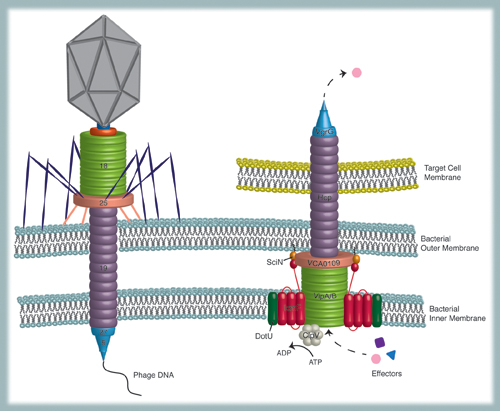 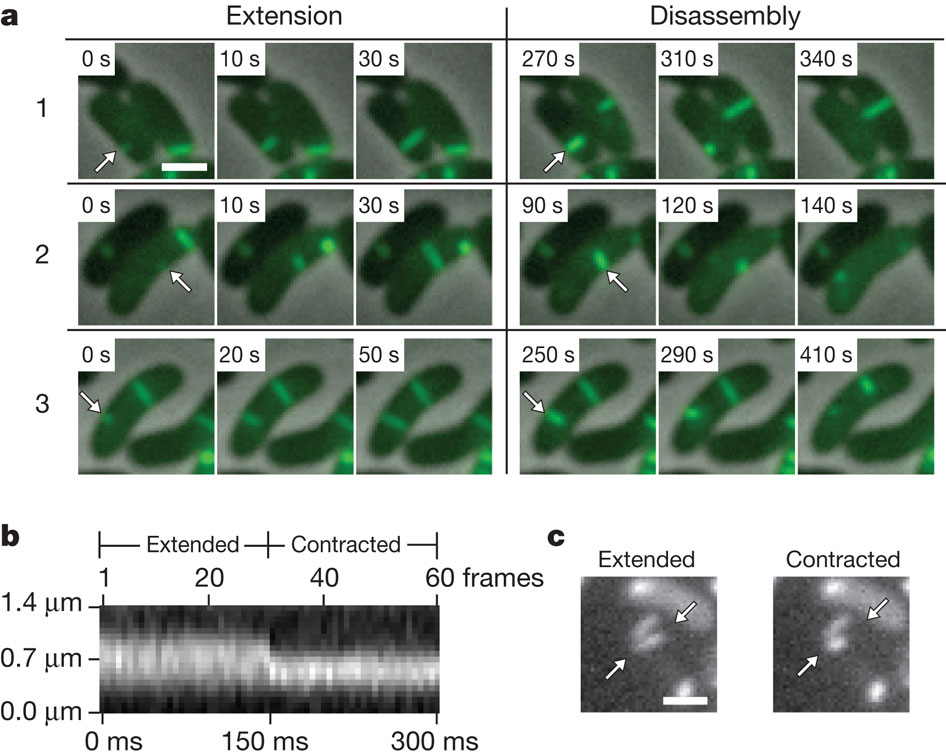 Vibrio cholera
Basler_Mekalanos, Nature 2012
10
Signals: sensing danger?
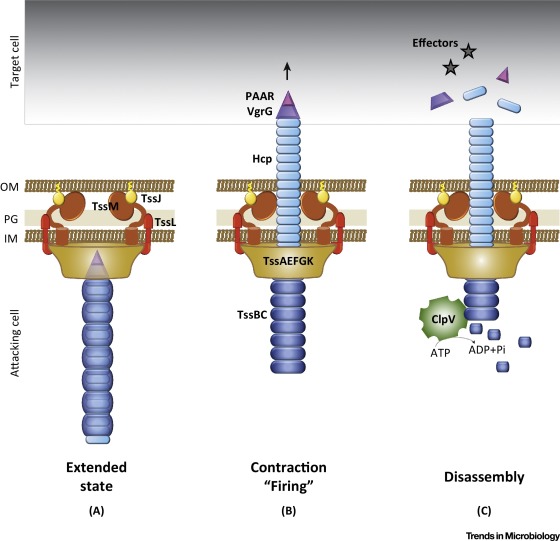 Basler et al, Cell, 2013
Base plate
Contraction of the sheath provides the energy to translocate proteins out of effector cells and into adjacent target cells
11
Cianfanelli et al., TIM 2016
Marine Tubeworm Metamorphosis Induced by Arrays of Bacterial Phage Tail–Like Structures
Many benthic marine animal populations are established and maintained by free-swimming larvae that recognize cues from surface-bound bacteria to settle and metamorphose. Larvae of the tubeworm Hydroides elegans, an important biofouling agent, require contact with surface-bound bacteria to undergo metamorphosis; however, the mechanisms that underpin this microbially mediated developmental transition have been enigmatic. Here, we show that a marine bacterium, Pseudoalteromonas luteoviolacea, produces arrays of phage tail–like structures that trigger metamorphosis of H. elegans. These arrays comprise about 100 contractile structures with outward-facing baseplates, linked by tail fibers and a dynamic hexagonal net. Not only do these arrays suggest a novel form of bacterium-animal interaction, they provide an entry point to understanding how marine biofilms can trigger animal development.
Shikuma et al. Science, 2014
12
Marine tubeworm Hydroides elegans recognizes cues from surface-bound bacterial
biofilms to settle and metamorphose
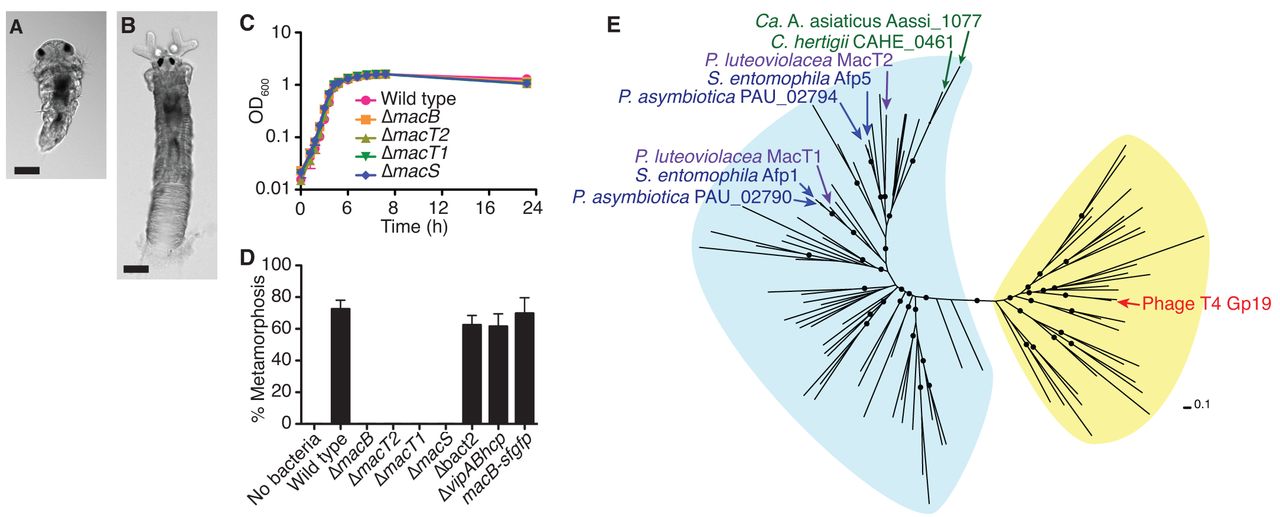 Larva
Adult
Grant Jensen & Co. Science, 2014
Mac: the metamorphosis-associated contractile structure
13
MACs are phage tail-like structures, are released by cell lysis and mediate metamorphosis of H. elegans
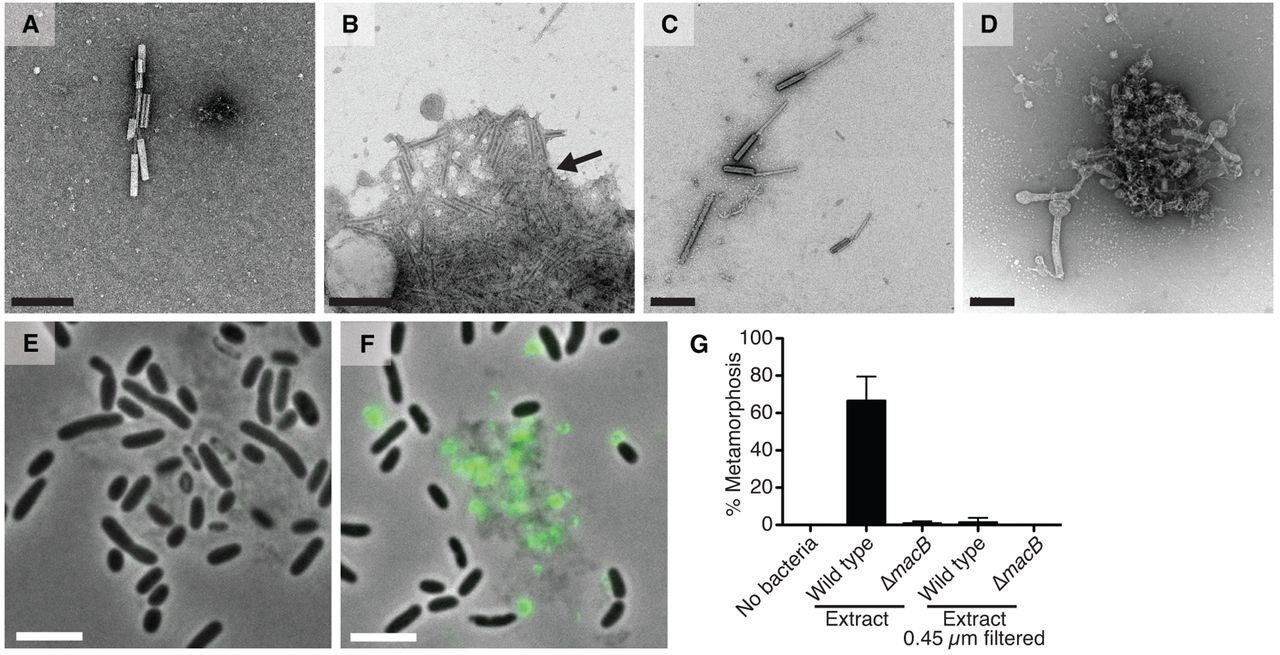 Movie S1
14
MACs are assembled intracellularly and expand as an ordered array upon cell lysis
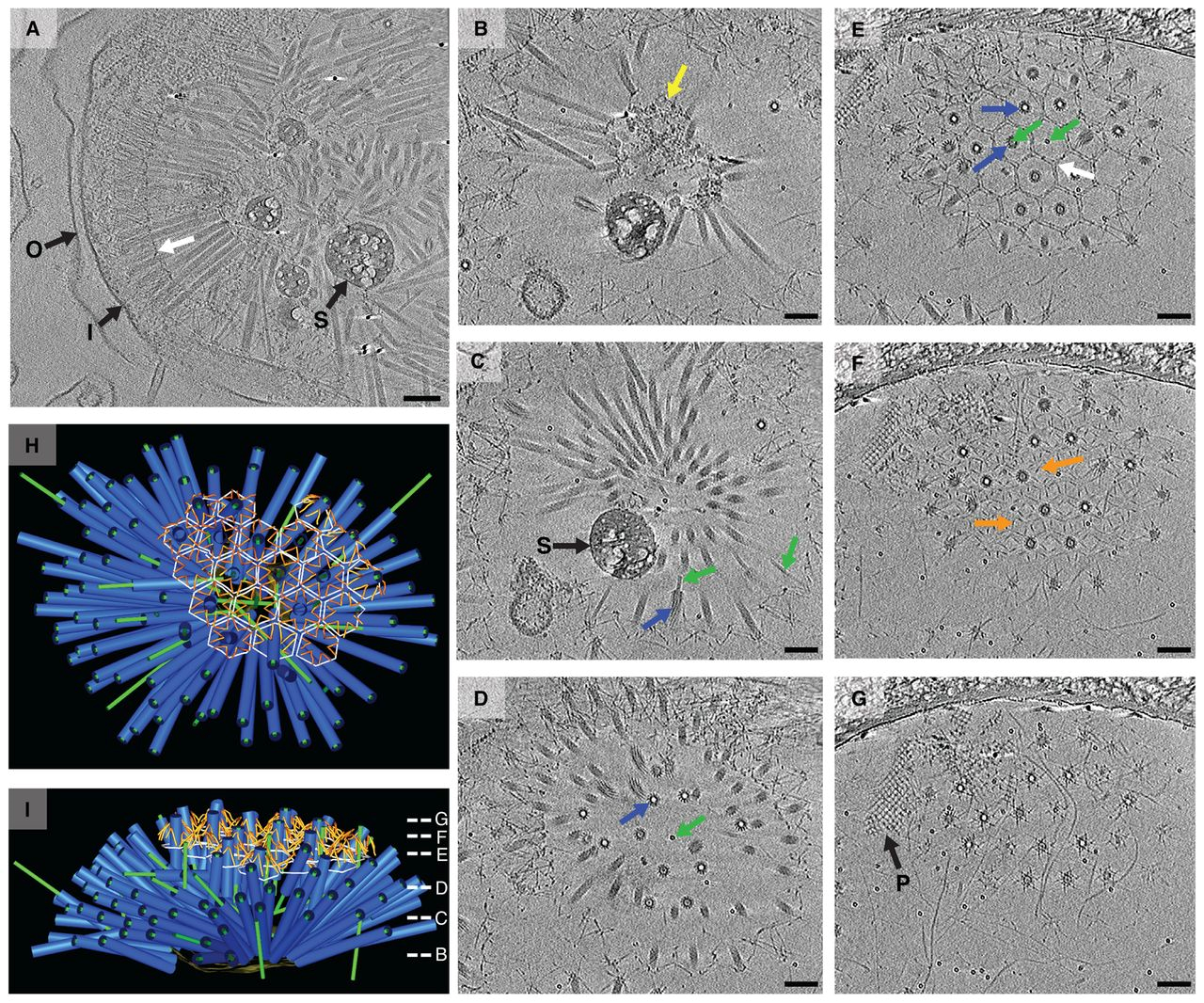 Movie S2
15
MACs are observed in different functional states and connected by tail fibers
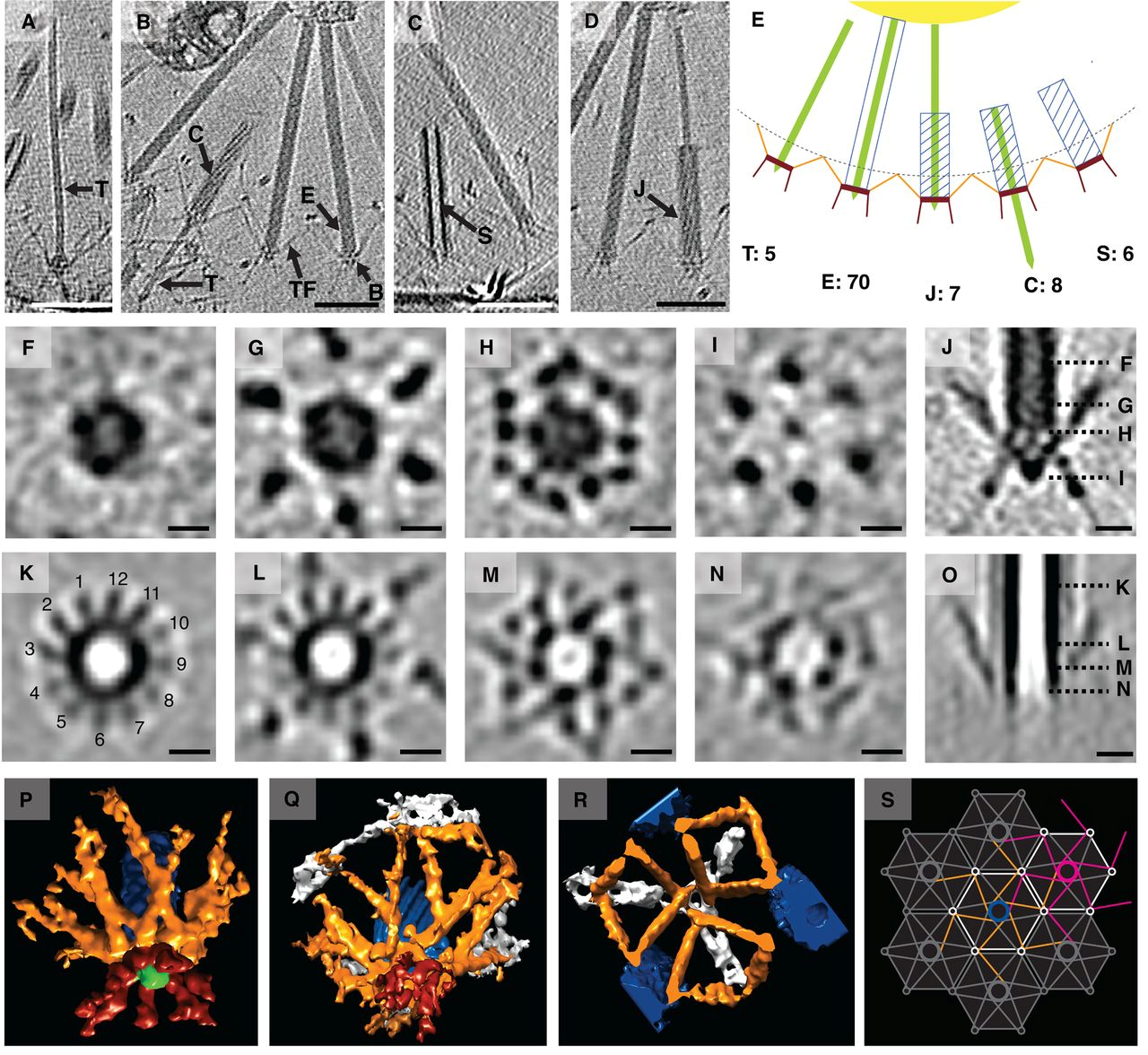 Fire cooperatively?
16
The evolutionary pressure to produce MACs is probably strong, given that MAC production leads to the lysis and death of a subpopulation of cells. Whether this represents an instance of altruistic behavior that facilitates group selection, or a neutral lytic event with a set frequency remains to be determined. Although MAC production is beneficial for tubeworm larvae by inducing metamorphosis, it is currently unclear how larval settlement and metamorphosis might benefit the bacterium. It is equally possible that MACs evolved for a completely different purpose.
Grant Jensen & Co. Science, 2014
17
Review
18
c-di-GMP
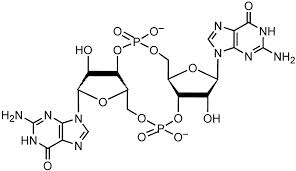 Stick or Swim
Motility
Biofilms
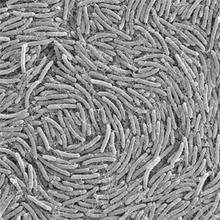 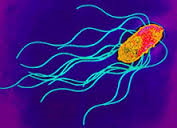 19
19
REC
PAS
GAF
HAMP
2 GTP
2 GMP
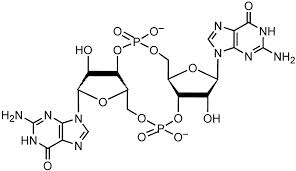 Phosphodiesterase
PDE
Diguanylate cyclase
DGC
GGDEF
EAL
HD-GYP
Effectors
Proteins / RNA
Target
20
c-di-GMP effectors and effects
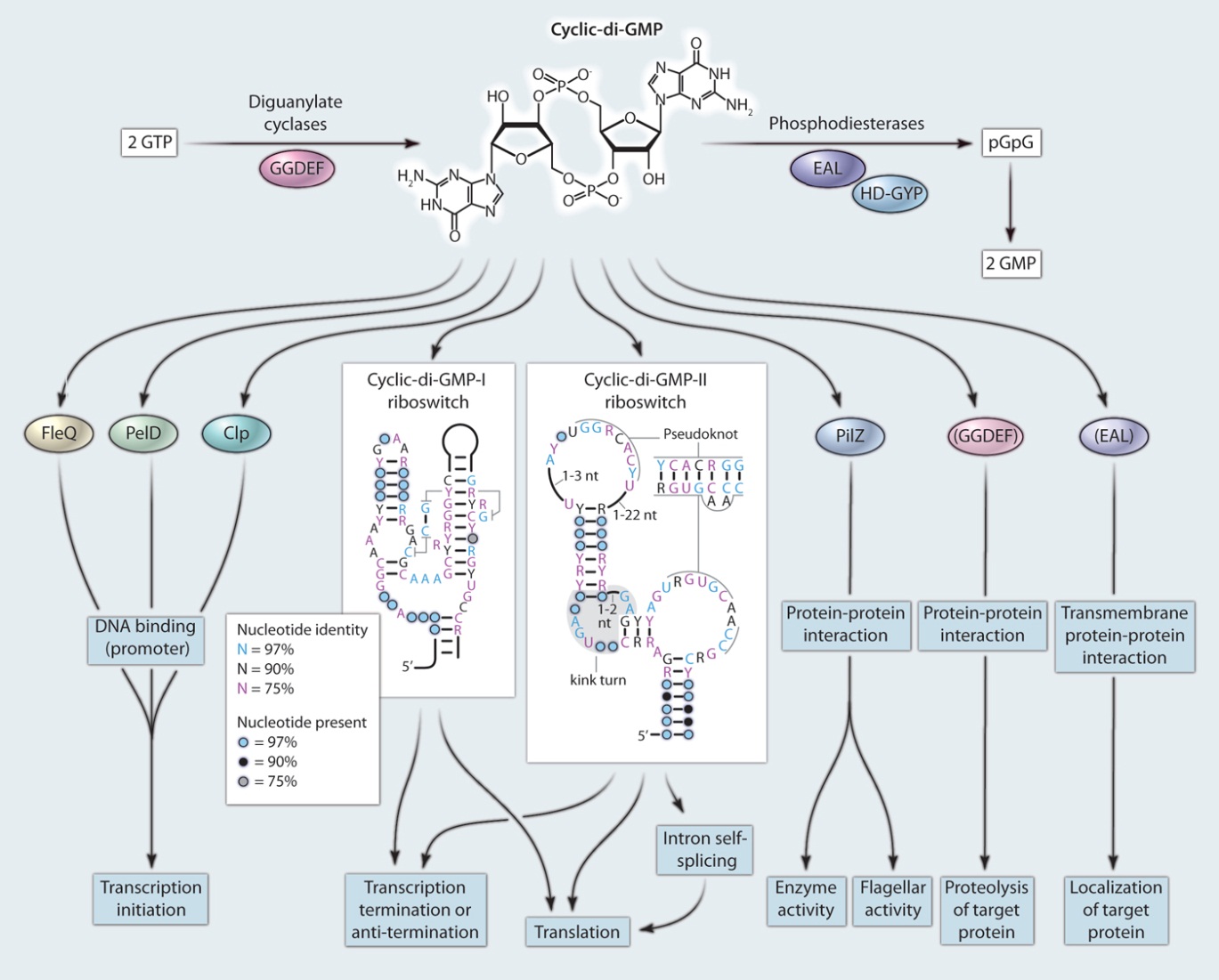 YhjH
Effector
YcgR
Target
Hengge R, Sci Signal, 2010
21
Two models for how speed is reduced by YcgR::c-di-GMP
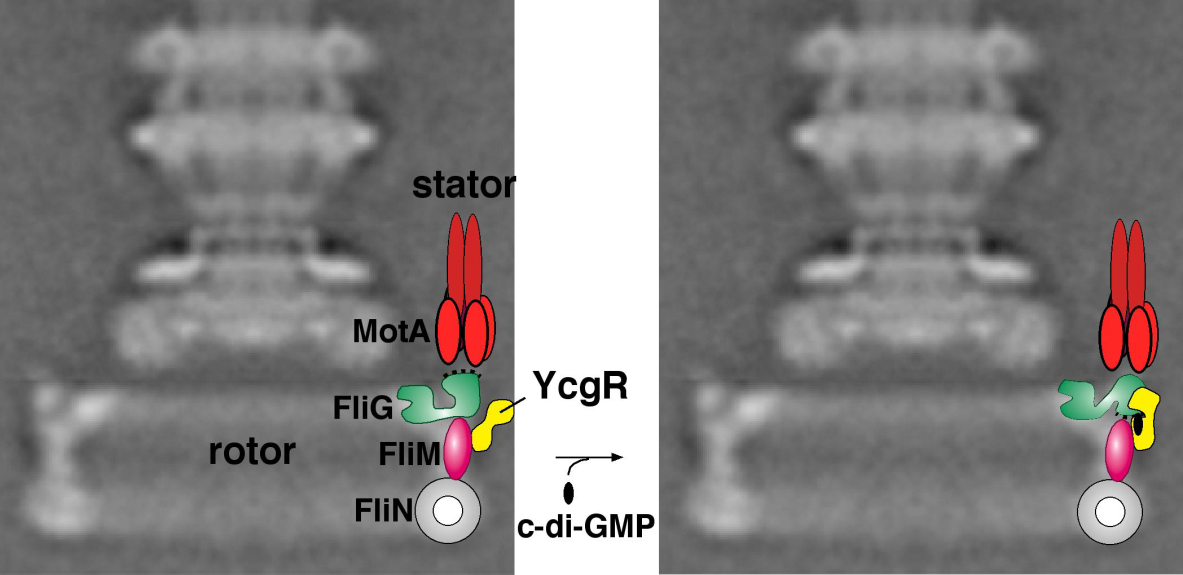 Blair-Harshey model
YcgRc binds to FliM and skews bias, while disrupting FliG-MotA interactions to act as brake









		    YcgRc disrupts FliG-MotA interaction
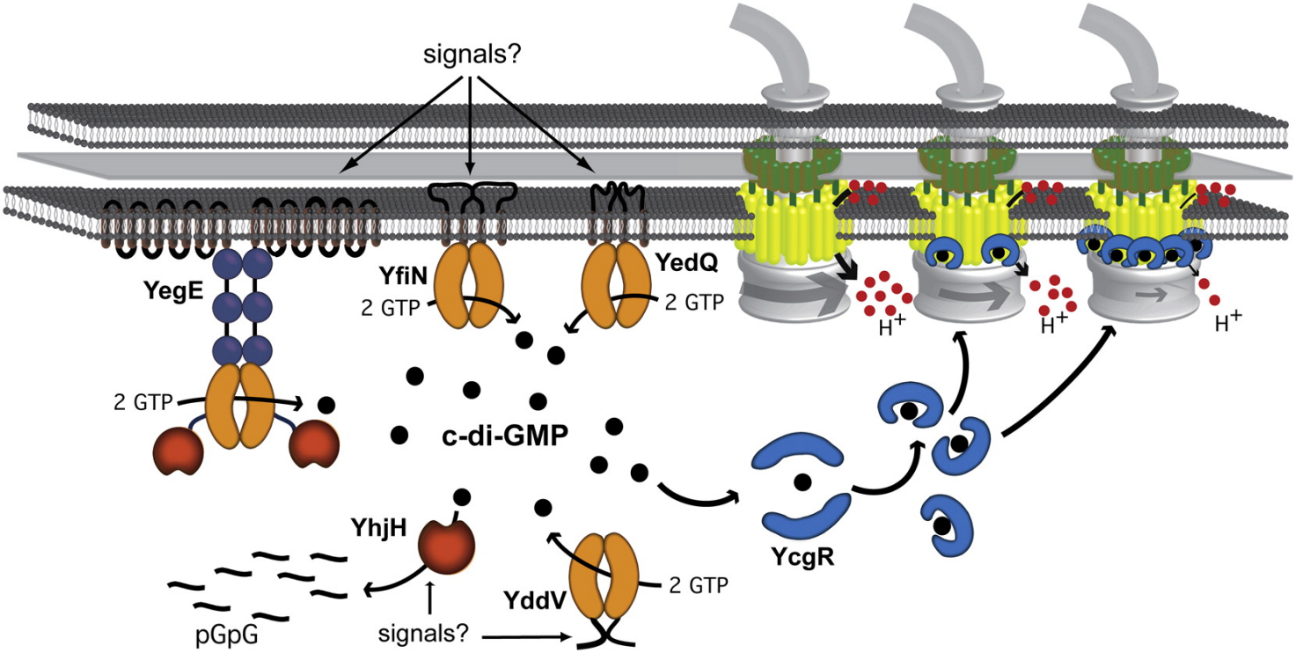 Jenal model
22
Model: EpsE acts as a clutch
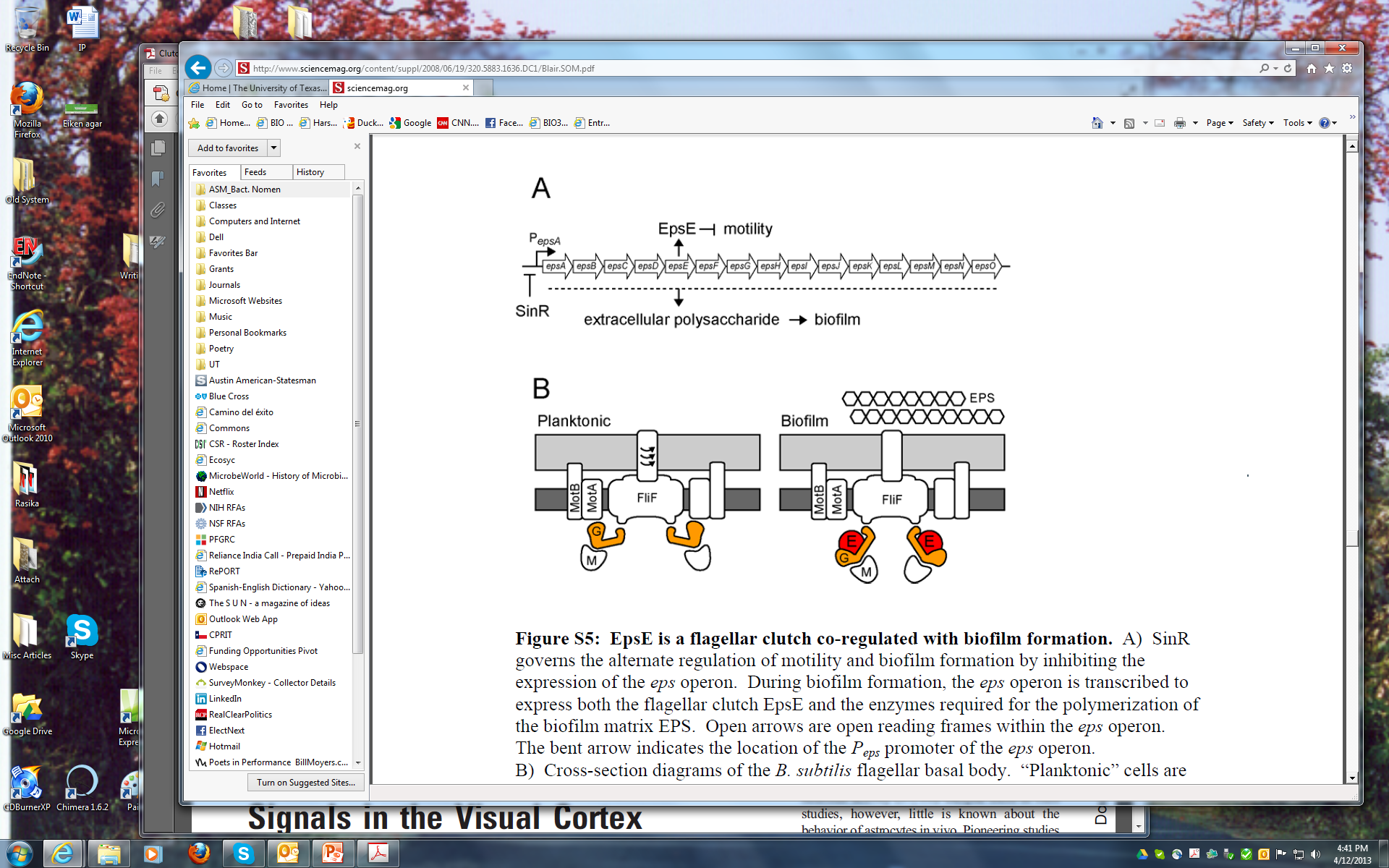 A. SinR governs the alternate regulation of motility and biofilm formation by inhibiting
expression of the eps operon. During biofilm formation, the operon expresses both the 
biofilm matrix and EpsE, a motility inhibitor.

B. EpsE disrupts FliG-MotA interaction.
23
PleD~P in response to surface signals generates c-di-GMP 
in Caulobacter to promote holdfast formation
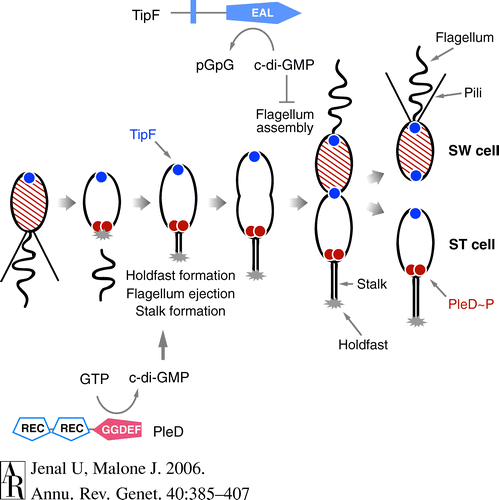 Surface attachment/
Slow motor are signals
RR
DivJ and PleC are polar 
Kinases involved in
phosphorylation of PleD
Gain of motility in swimmer cells requires low ci-di-GMP
24
II. Wsp chemosensory pathway of Pseudomonas senses surface signals 
to make c-di-GMP : Biofilms
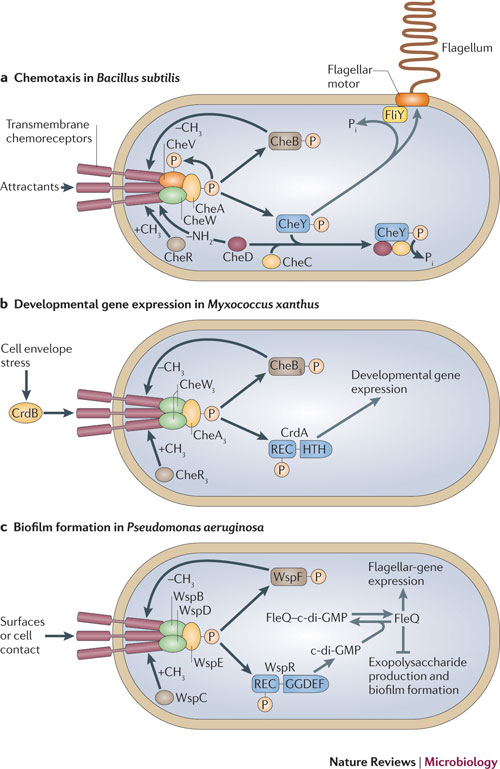 The Wsp chemosensory pathway is homologous to the chemosensory system in E. coli, except it suppresses motility and promotes biofilm formation.  In this model, WspE kinase activity is activated via signal-dependent conformational changes in the WspA/WspB or WspA/WspD complex. WspE phosphorylates WspR. FleQ activates flagella expression and represses EPS expression. C-di-GMP  inactivates FleQ, relieving inhibition of exopolysaccharide synthesis.

Adaptation to external signals is mediated by the phosphorylation-dependent methylesterase activity of WspF and the methyltransferase WspC.
25
Dual role for guanyl cyclase YfiN
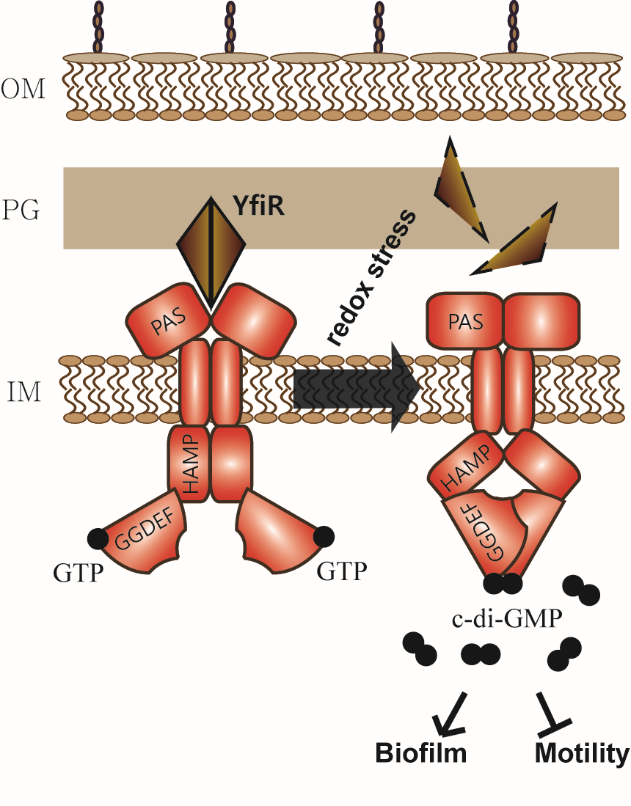 DGCs
BcsA
YcgR
26
YfiN prevents division septum formation
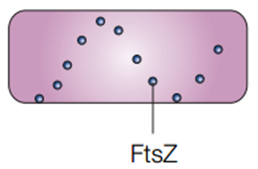 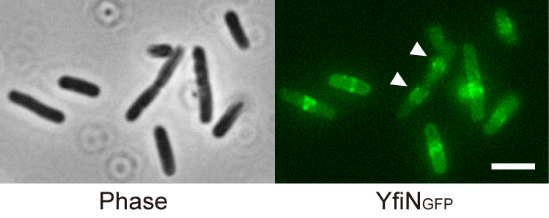 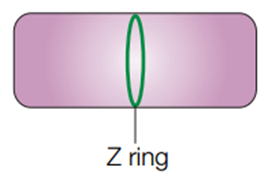 YfiN
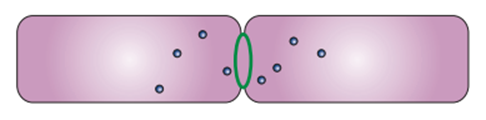 27
YfiN is a bifunctional protein: DGC & division inhibitor
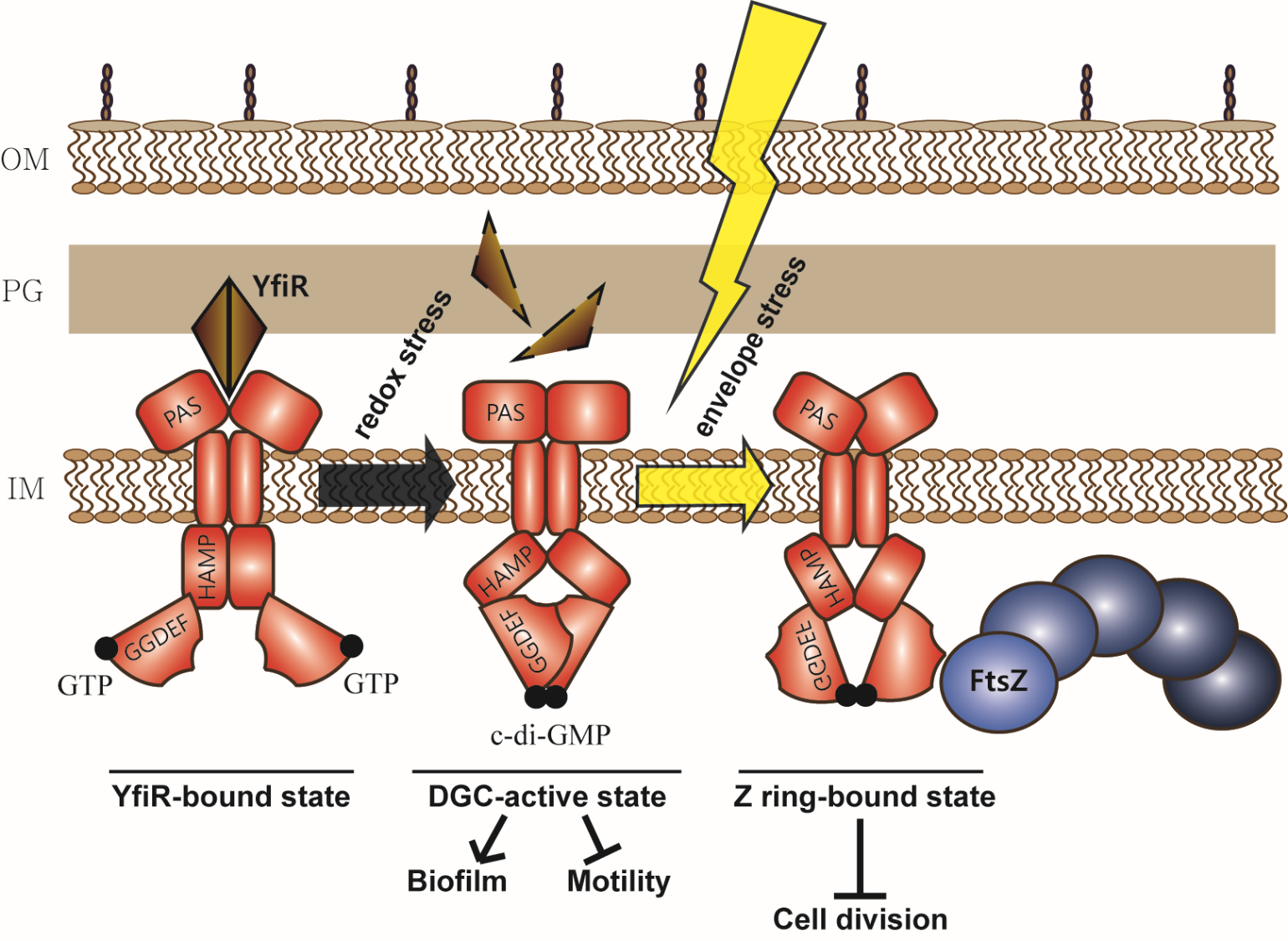 28
Inside-Out signaling mechanism
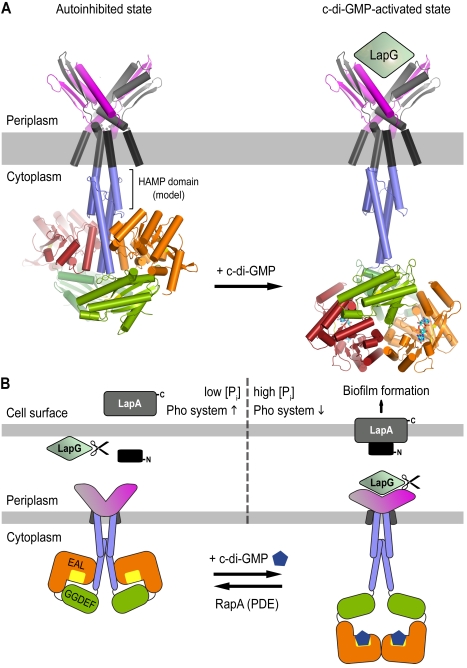 Conformational changes in the intracellular domain of LapD  regulates the conformation of its periplasmic output domain, which differentially interacts with a protease, LapG, that in turn controls the stability of the cell surface LapA adhesin, and hence biofilm formation. LapG is 
sequestered when LapD is activated, allowing LapA to anchor in the OM
29
Persiters: Resistance versus tolerance
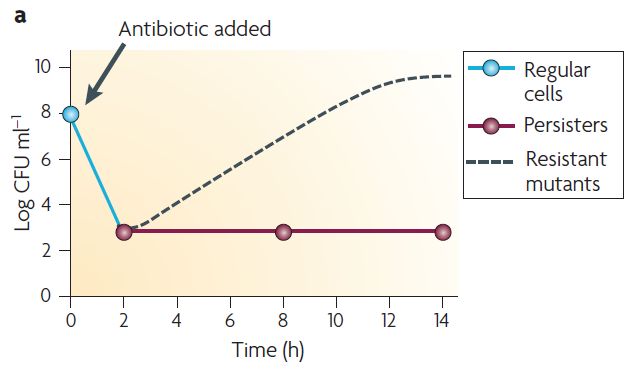 30
Direct observation of indole-induced persisters
<microfluidic chemostat>
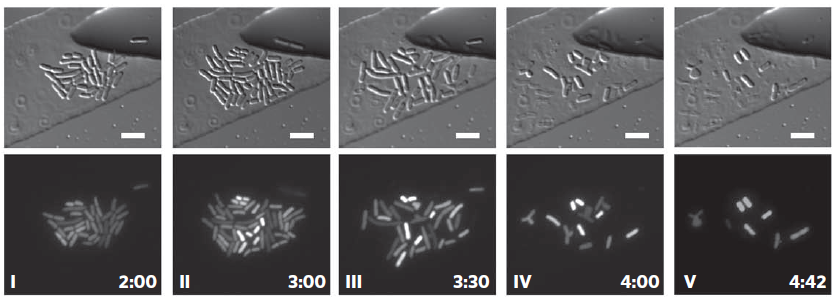 Time
(hr)
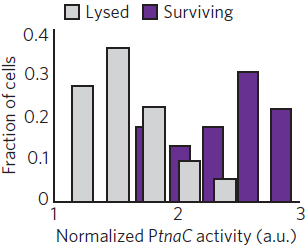 + Amp
+ indole
31
Indole-induced persister formation
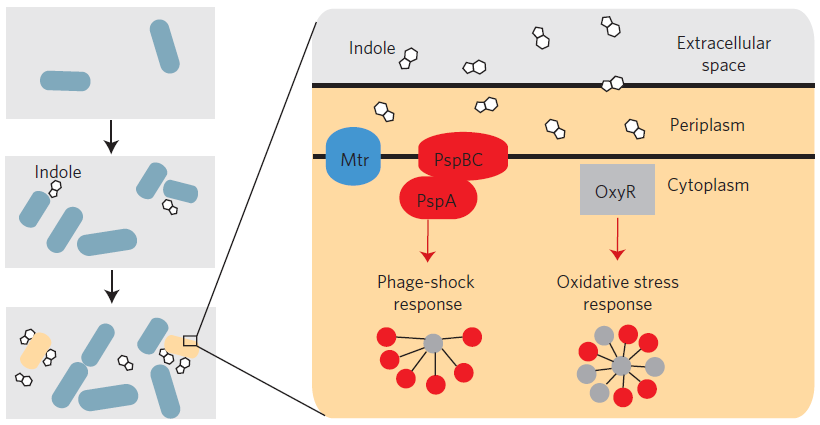 32
Good luck!
33